Sleep workshop for parents and carers
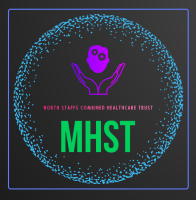 Beate Benton
Children & Young People Wellbeing Practitioner
Accredited Sleep Practitioner
Mental Health Support Team
Group expectations
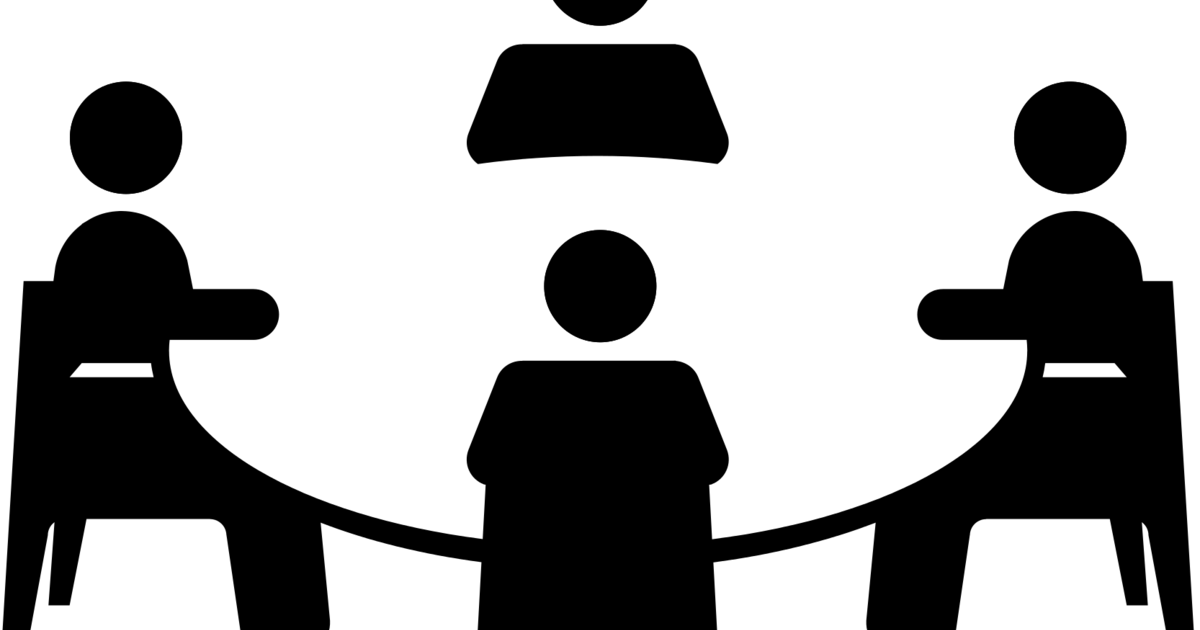 The focus of today’s workshop is for us to learn about sleep, we will not be able to support you with any specific 1-2-1 advice. 
You can contact your school’s  Mental Health Lead - if you would like to discuss any individual concerns following today’s workshop. 
Please only share what you feel comfortable sharing.
Please respect group confidentiality. 
Please turn phones to silent and do not use any recording devices during today’s workshop.
I hope you will enjoy our workshop!
Thank you!
Did you know?
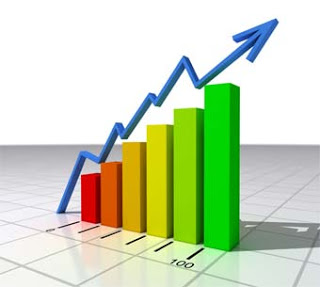 40% of adults and children have sleep issues
20% of road deaths are  related to fatigue
Sleep deprivation cost the UK economy £40.2 billion every year.
Sleep problems have strong links with obesity and mental health issues  and are described as
 a “major hidden public health problem”
Up to 90% of children with disabilities have sleeping problems
Underestimated by parents and professionals alike
So Why is Sleep Important?
Share  your thoughts with a partner or jot down on the white board
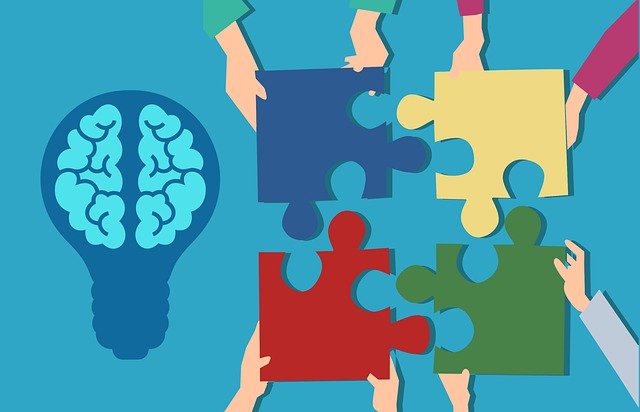 Importance of sleep
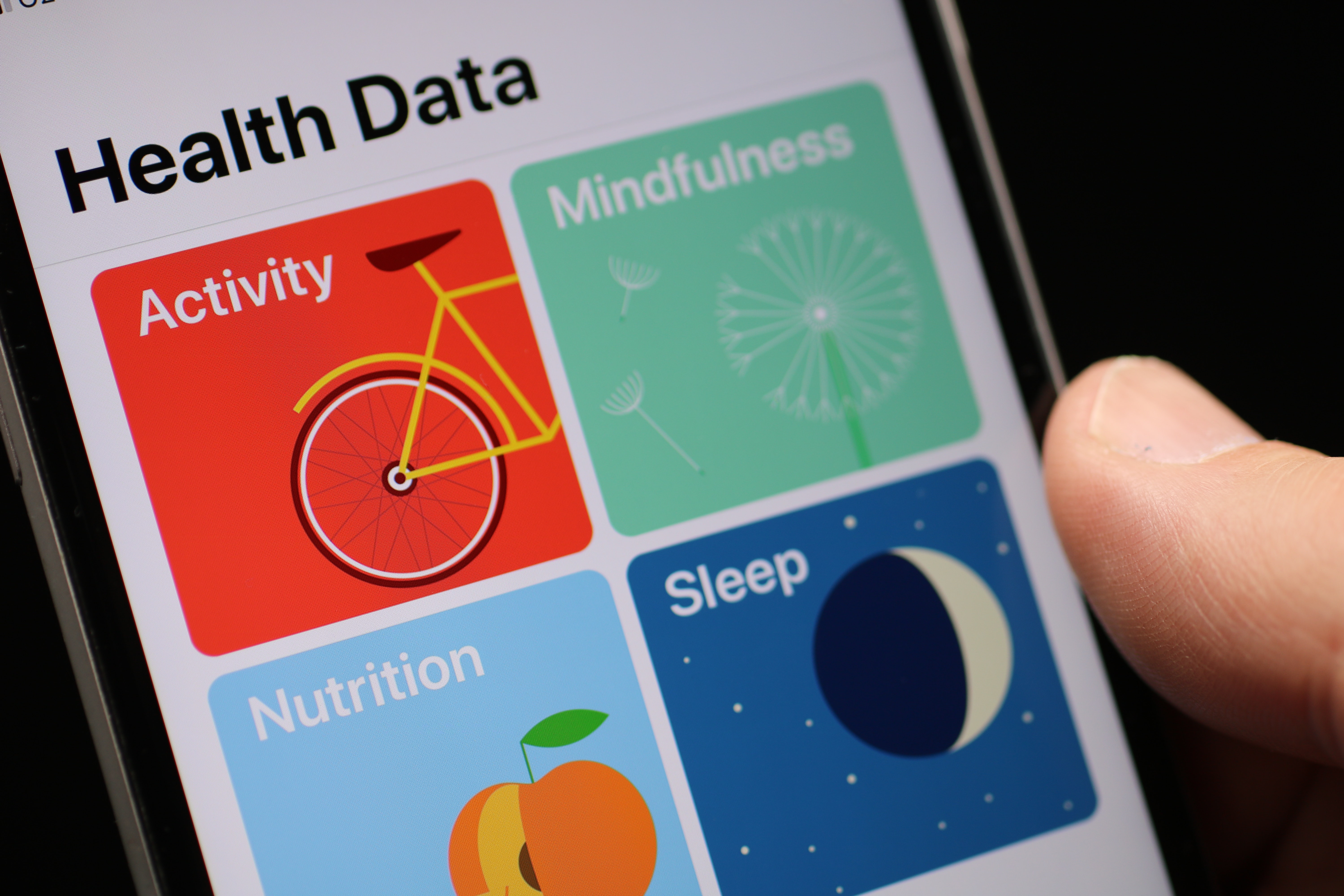 Sleep is needed to survive, just like food and water!
1. Energy Saving
Sleep allows us to reduce our caloric needs by spending part of our time functioning at a lower metabolism (changing food to energy process)
Research suggests, that 8 hours of sleep for humans can produce a daily energy saving of 35% over complete wakefulness.
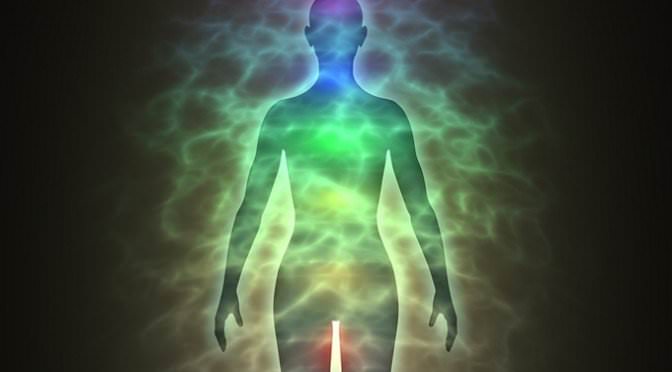 2.Restoration of Cells
The body repairs cells, restores energy and releases molecules like hormones and proteins which has an impact on immune
      function, growth and metabolism, including obesity
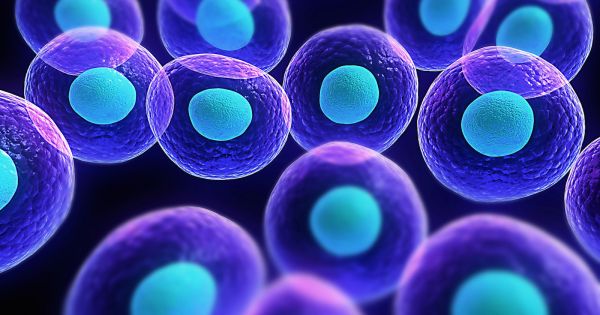 [Speaker Notes: Research shows that not sleeping well creates an imbalance in our hunger hormones, ghrelin and leptin. High levels of ghrelin mean we are likely to eat more often and low levels of leptin mean we find it hard to recognise when we are full. Due to changes in our neural pathways in the brain, when we are tired, we are also more likely to make poor food choices , like sugary, fatty, salty and processed foods. Therefore it becomes a vicious cycle.

Impact on Immune system: It takes longer to recover from illness and fend off invaders (https://www.healthline.com/health/sleep-deprivation/effects-on-body#Immune-system
Not sleeping well hinders  healthy growth and development in children and teens (muscle mass and repair of cells and tissues is compromised)]
3. Brain Function
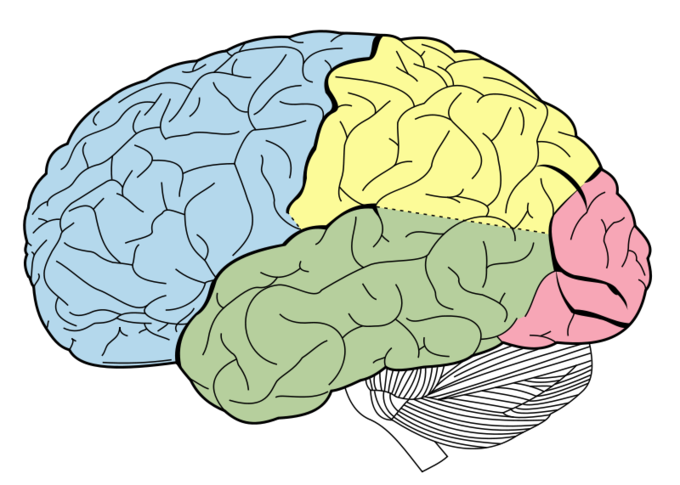 During sleep, the brain stores new information and          
     gets rid of unnecessary information, it basically “resets”
Nerve cells communicate and re-organise, which supports healthy brain function.
4. Emotional Wellbeing
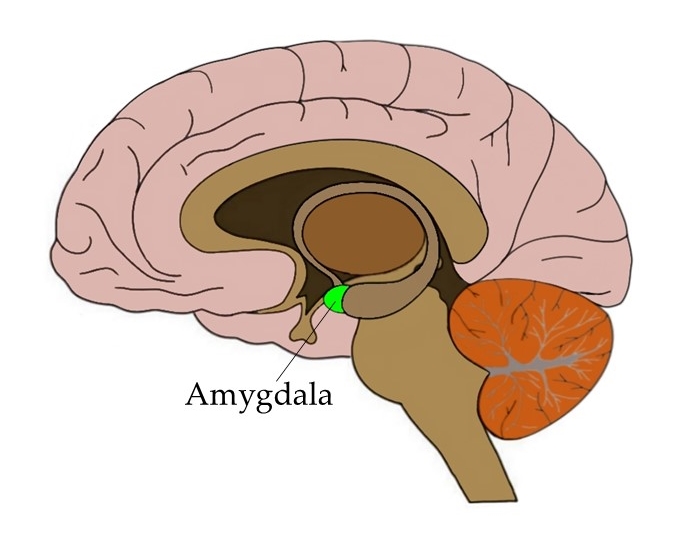 During sleep, brain activity increases in areas that regulate emotion, thereby supporting healthy brain function and emotional stability
Research shows, that sleep and mental health are strongly linked. Sleep disturbances can contribute to the onset and progression of mental health issues, but equally mental health issues can also contribute to sleep disturbances.
[Speaker Notes: One example of how sleep can help regulate emotion occurs in the amygdala. This part of the brain, located in the temporal lobe, is in charge of the fear response. It’s what controls your reaction when you face a perceived threat, like a stressful situation.
When you get enough sleep, the amygdala can respond in a more adaptive way. But if you’re sleep-deprived, the amygdala is more likely to overreact.]
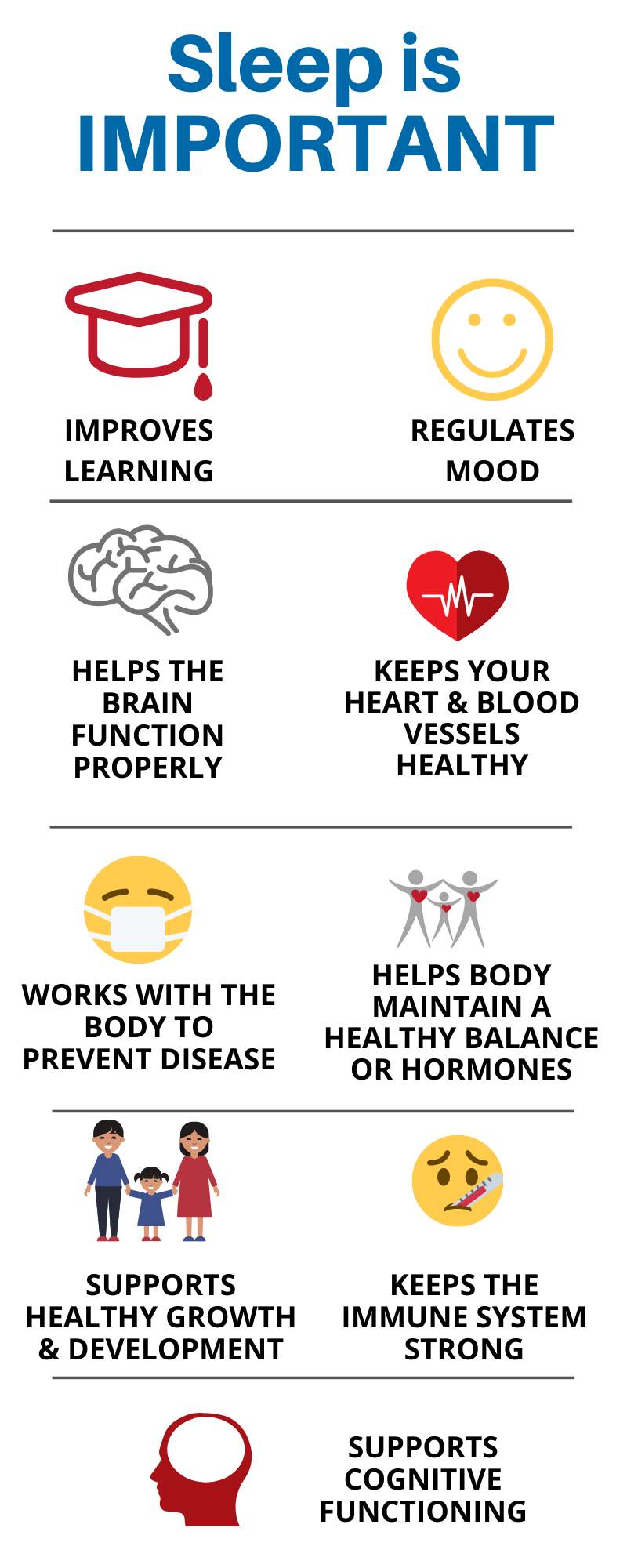 Understanding our sleep cycles
insert understanding our sleep cycle video
Stages of sleep
[Speaker Notes: We all sleep in cycles or “chunks” , wake after each cycle and are naturally wakeful at the end of each cycle, this is REM sleep so everybody wakes during the night.Each sleep cycle lasts up to 90-110minutes, and we have between 4-6 sleep cycles.
Whether we fall asleep again depends on how we fell asleep in the first place, whatever we use to fall asleep is needed at the end of the sleep cycle, ie  comfort blanket, toy,parents company,  tv, night light.
Thoughts? Reflections?]
Understanding  the circadian rhythm
Circadian rhythm = internal body clock
Melatonin is a hormone that occurs naturally in our bodies during our circadian rhythm
It is produced at night time to help us go to sleep
Light in the morning signals to our brains to stop producing this hormone, meaning we feel less sleepy-exercise early in the morning supports melatonin production at night!
During adolescence, our circadian rhythm naturally shifts to later on at night, meaning that we find it hard to fall asleep earlier, and are more sleepy  in the morning.
[Speaker Notes: This means for teens it is even harder to get up in the morning as their rhythm is still in a ‘dip’ meaning they feel tired. This can then be made worse by the early start of the school day, increasing feelings of tiredness if they haven’t had enough sleep. 
Teens get a bad reputation but its actually their rhythms!]
How much sleep do we need?
[Speaker Notes: Sleep cycles develop as we age, teens generally need more sleep than adults at 9 hours a night compared to 7/8.]
What are the impacts of sleep problems?
Jot down on the white board or share with partner
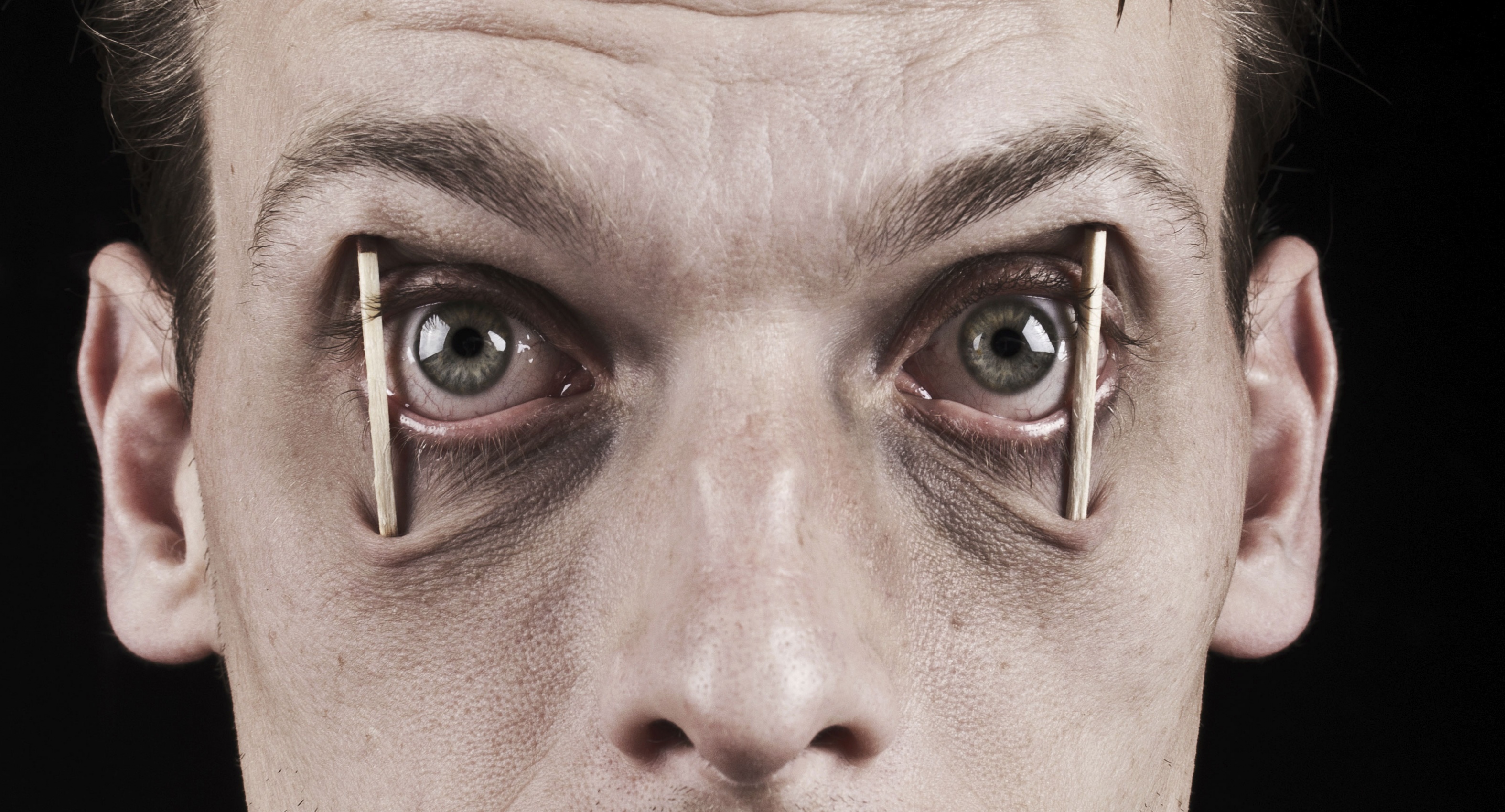 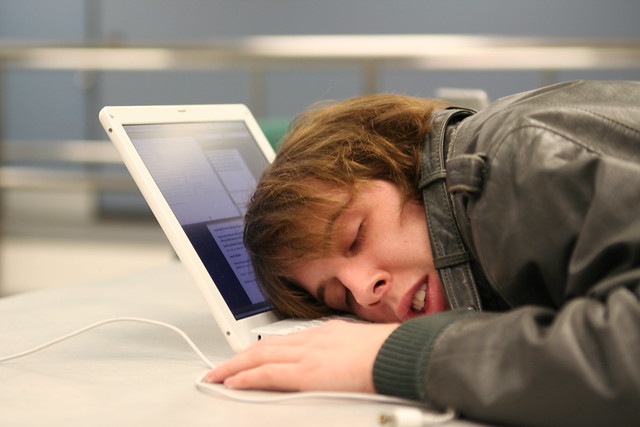 [Speaker Notes: Research suggests the regulation of SLEEP,BEHAVIOUR AND EMOTIONS are closely related. Sleep loss impairs frontal lobe function which leads to a deteriorated control of complex behaviour, attention and emotions. Children who have insufficient sleep frequently have difficulties with attention and concentration and are more likely to have behaviour problems and display with hyperactivity.
Respiratory system: OSA, obstructive sleep apnae, which leaves you more vulnerable to common cold and flu.
Sleep apnoea is a potentially serious disorder that causes breathing to repeatedly stop during sleep .It happens when the throat muscles intermittently relax and block the airway.If obstructive sleep apnoea is left untreated, it can increase the risk of developing high blood pressure ,strokes or heart attacks.
In adolescents and adults the most common cause for sleep apnoea is weight and obesity.(put with conditions?)

Sleep deprivation can make you too tired to exercise.
Impacts on growth hormone production in children and young people
.


Short- and long-term health consequences of sleep disruption
Goran Medic,1,2 Micheline Wille,1 and Michiel EH Hemels1 Reference]
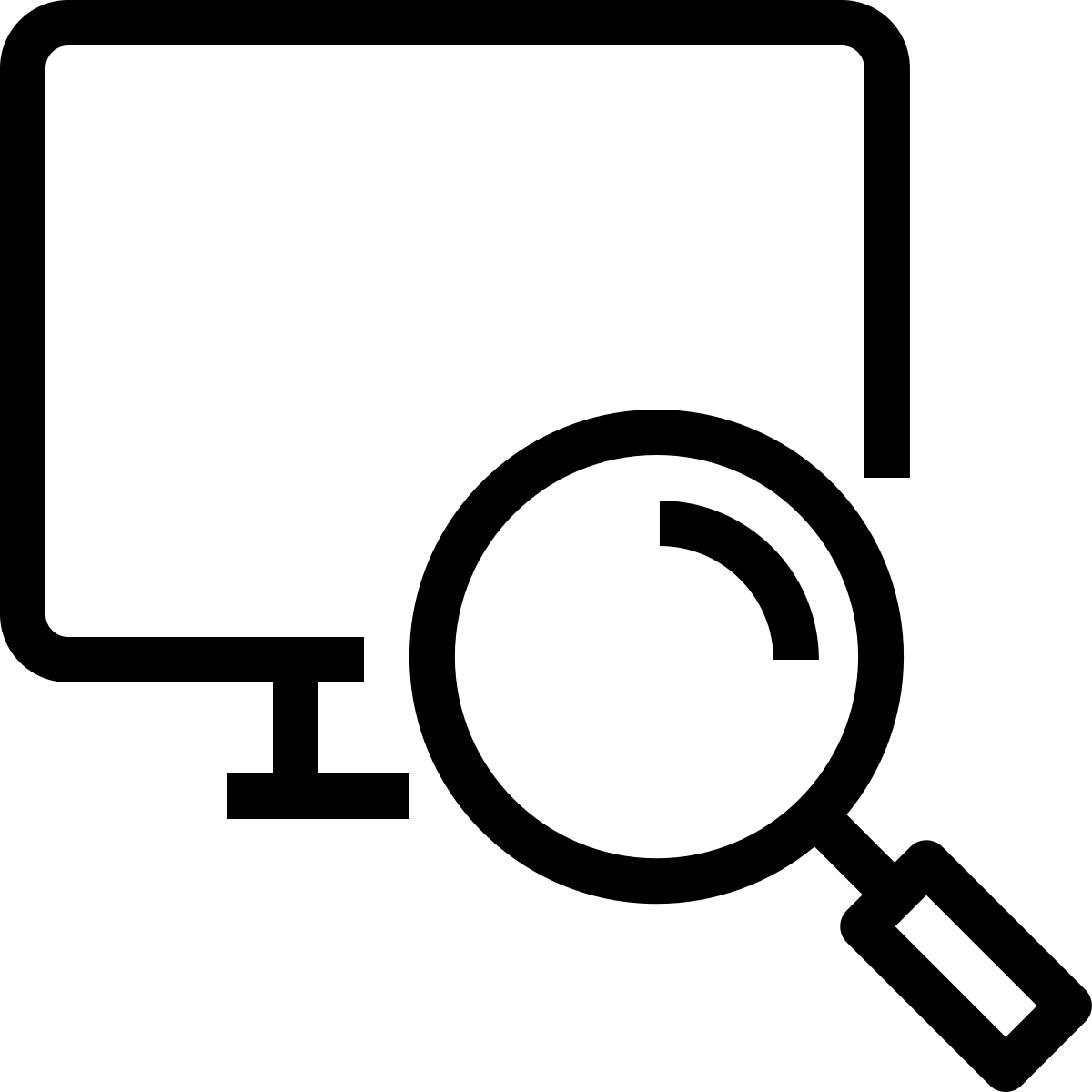 Research suggests that….
Sleep problems
-have adverse effects which are seen with minimal sleep deprivation (24hours)
- have potentially irreversible impact on development and learning - poor school performance
-result in  emotional and behavioural effects:  Tired and Wired!
-Cause attention problems and hyperactivity
-encourage  risk taking behaviours (alcohol/drugs/self harm/suicidal ideation)
[Speaker Notes: “Sleep deprived kids have more behavioural problems,more academic problems, more health problems,more risk-taking behaviours and more anxiety and mood related problems” Additionally, they present with more sleep terrors, nightmares,sleepwalking and bed wetting.
There is also concern about the link between too little sleep and teen self-harm and suicide risk (Susan Malone,PHD,MSN senior Research Scientist at NYU Rory Meyers College of Nursing , New York (sleeping less than 6hours per night was found to increase the risk significantly,more than 3 times
Quote by Lynellle Schneeberg, PsyD, an assistant professor at Yale School of Med, and director of the behavioural sleep program at Connecticut Children’s Medical Centre
(Healthline.com)]
Consequences of sleep disruption:
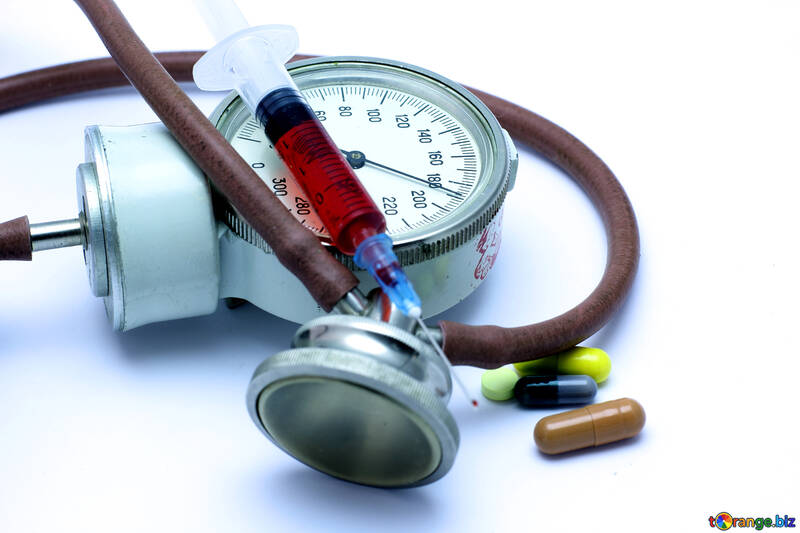 Short-term
Long-term
Increased stress responsivity
Somatic pain and inflammation
Reduced quality of life
Emotional stress and mood disorders
Cognitive, memory and performance deficits
High blood pressure
Raised cholesterol and fat levels in blood
Risk of heart attack/disease
Type 2 diabetes mellitus
Weight related issues (obesity),some form of cancers and growth problems
Sleep deprivation:getting less than the required amount or  reduced quality of sleep:
This can develop after 24 Hours of no sleep! It can take days or weeks to recover from a bout of sleep deprivation. Just 1 hour of sleep loss requires 4 days to recover!
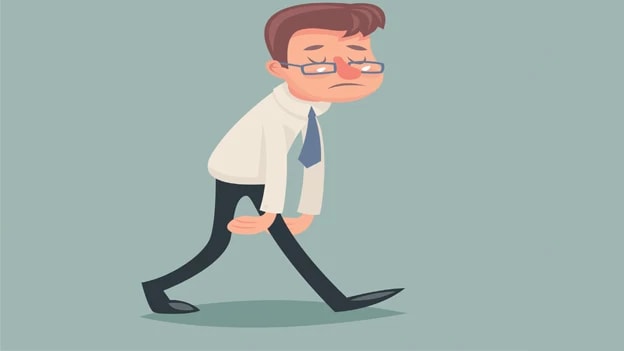 [Speaker Notes: Long term sleep deprivation can potentially lead to hallucinations (seeing or hearing things that are not really there)
Other psychological risks include:
Increased impulsive or risk taking behaviour

Anxiety and depression
Paranoia 
Suicidal thoughts

Microsleep is encouraged , which is falling asleep for a few or several seconds without noticing which can potentially be dangerous

Reference:https://www.healthline.com/health/sleep-deprivation/effects-on-body#Central-nervous-system  

Staying awake for 24 hours may cause symptoms like:
drowsiness
irritability
anger
increased risk of stress
decreased alertness
impaired concentration
brain fog
fatigue
tremors
reduced coordination
increased risk of mistakes or accidents
food cravings
puffy eyes
dark undereye circles
Ref: https://www.healthline.com/health/sleep-deprivation/sleep-deprivation-stages#timeline]
Signs of sleep deprivation
Teenagers
Children
Excessive daytime sleepiness
Frequent yawning
Irritability, anger, hyperactivity, depression, mood swings, impatience
Impacts on decision making processes and creativity
Low self-confidence, poor impulse control
Deterioration in school attainment
temper tantrums,
 the tendency to “explode” at the slightest provocation,
daytime naps, 
grogginess and reluctance to get out of bed in the morning.
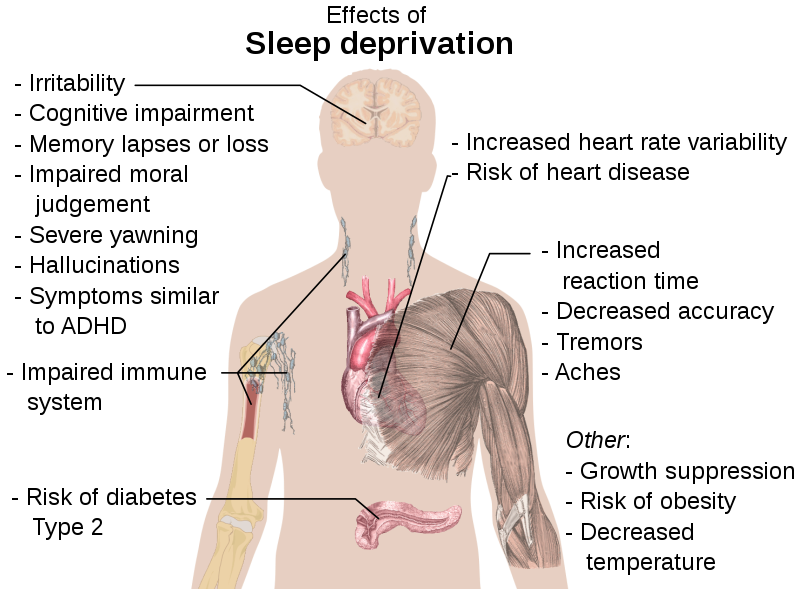 Sleep and Obesity
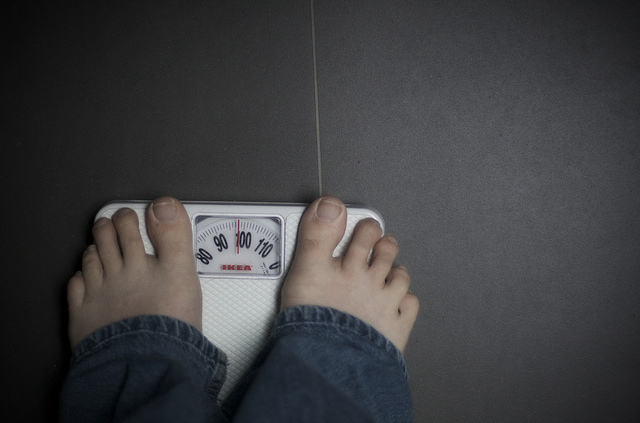 Research suggests,that…

Lack of sleep affects hormones which control appetite
    Sleep quality and quantity  at 30 months is a
    predictor for obesity at seven years old.                    
In 5-6yr olds, sleep less than 10 hours, compared to ideal of 11 hours led to doubling of body fat
[Speaker Notes: Sleep loss creates a hormone imbalance in the body that promotes overeating and weight gain.Leptin and ghrelin are hormones that regulate appetite and when you are not getting sufficient sleep, the production of these hormones is altered in a way that creates increased feelings of hunger .Sleep deprivation is linked with growth hormone deficiency and raised cortisol (stress hormone) levels, both of which have been linked to obesity.Furthermore, insufficient sleep can impair your metabolism of food.Reduced sleep duration has been shown to cause a greater tendency to select high-calorie foods.Calories consumed late at night increase the risk of weight gain. Daytime sleepiness or  fatigue may increase which in turn decreases activity levels.Research suggests that obesity may change metabolism  and or sleep-wake cycles in such a way that causes sleep quality to deteriorate. (ref: www.sleepfoundation.org : Obesity and sleep 20.11.2020)]
Sleep Problems and Medical Conditions
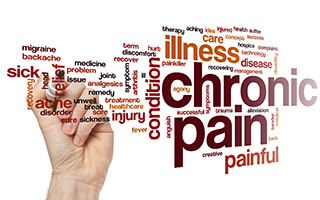 An illness episode can disrupt a previously good sleep pattern or may be a chronic problem
Discomfort or pain
Reflux
Epilepsy-seizures and treatment can affect sleep
Snoring-obstructive sleep apnoea
Nocturnal enuresis (bed wetting)
Restless legs (periodic limb movement disorder)
[Speaker Notes: Obstructive sleep apnoea /snoring affects 10% pre school children, 12% 4-6 yr olds. OSA affects 2% of 2-8yr olds.May be due to enlarged tonsils and adenoids and surgery may help.Common in Down syndrome (33%), also common with obesity , reduced tone eg muscular dystrophy]
Sleep Problems and Developmental Disorders
Sleep problems prevalent in  children and young people with:

      
Brain malformations
Visual problems
Communication problems
An ASC (Autism Spectrum Condition) who produce little or no melatonin
[Speaker Notes: How to boost melatonin: 
Foods rich in melatonin: Oats, sweetcorn, tomatoes and bananas .
Foods rich in tryptophan (building block for melatonin: Cottage cheese,breakfast cereals,milk,nuts,turkey and chicken.

Anti inflammatory drugs like ibuprofen, diclofenac and electromagnetic fields (TV and computers) can deplete melatonin production.
A dark bedroom as light suppresses the production of melatonin.
.]
Electronic Devices and Sleep
Video games consoles, TV ,smart phones, tablets and other technology all produce blue light which can be compared to daylight and stops us from falling asleep
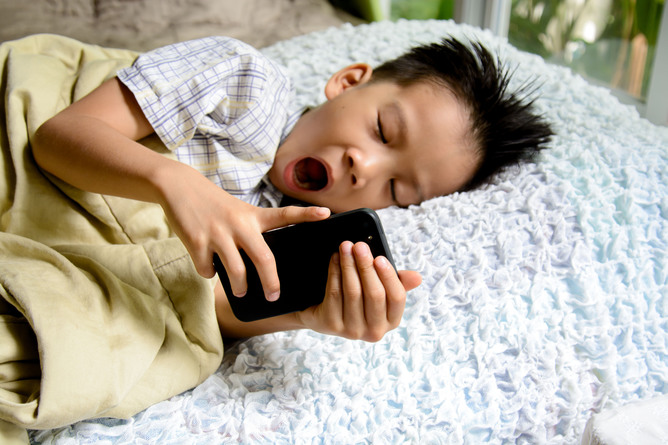 [Speaker Notes: A survey has  shown, that in the USA , an estimated 4 in 10 American adolescents  take their mobile phone into bed when trying to fall asleep, 6 in 10 use a desktop or laptop computer within one hour of going to bed. Research has shown that these devices can interfere with sleep by suppressing the production of melatonin, which increases feelings of alertness when you should be winding down instead.
Electronic back-lit devices like mobile phones, tablets ,readers and computers  as well as fluorescent and LED lights emit blue light which has been proven to reduce or delay the natural production of melatonin in the evening and decrease feelings of sleepiness. In addition, blue light can reduce the amount of time you spend in slow-wave and rapid-eye movement (REM) sleep, two stages of the sleep cycle that are vital for cognitive functioning. Studies confirmed that children are particularly vulnerable to sleep problems deriving from electronic devices that emit blue light, as it takes them longer to fall asleep and they do not receive enough high-quality sleep. (ref: sleep foundation 06/11/2020)]
Social Media and Sleep
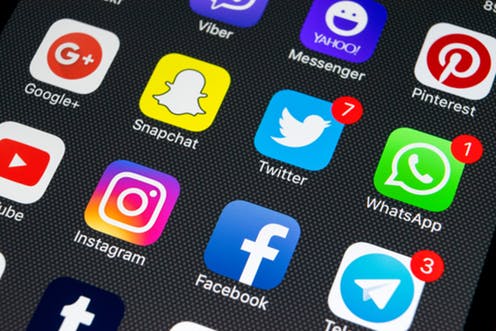 Social media is available 24/7
Fear of missing out (FOMO) very prevalent in children and young people: The constant need to check phone or similar which encourages excessive use of social media at night time as potentially not enough time during the day. The never ending desire to stay connected. Peer pressure!
2021 stats shows that 96% of 16-17,one in five 3-4  year olds have their own mobile phone.(OFCOM 2023)
[Speaker Notes: Recent research points to the importance of social media’s effect on sleep patterns:The more time adolescents spent on screen-based activities ,like social media,web-surfing,watching TV and video clips and gaming) the more trouble they had falling asleep and the less sleep they got during the night.Those sleep issues were then lined with increased symptoms of insomnia and depression.(ref Sleep foundation 13.11.2020)]
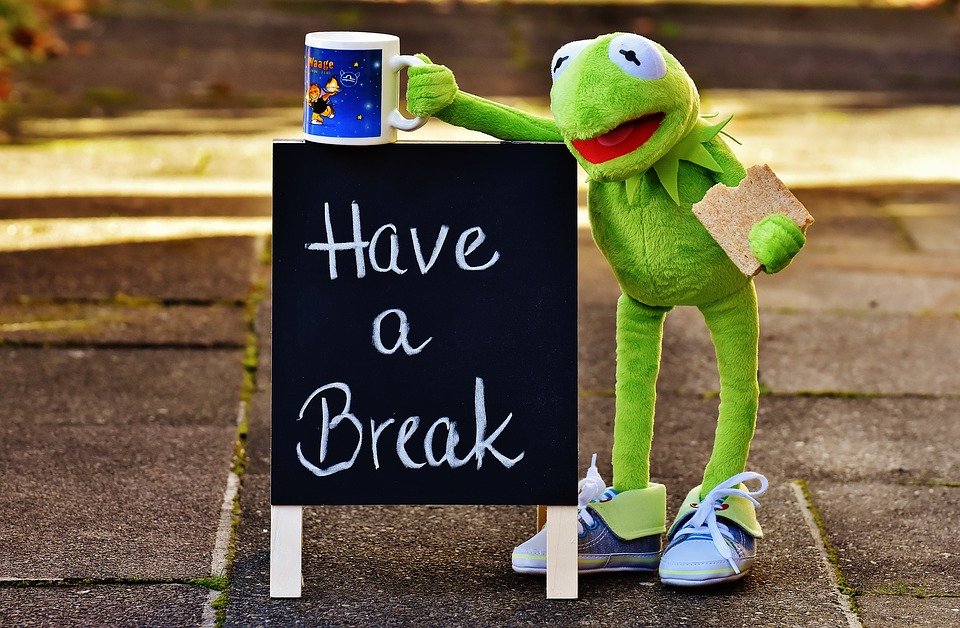 What can you do to Improve Sleep?
Share ideas with a partner or note on whiteboard
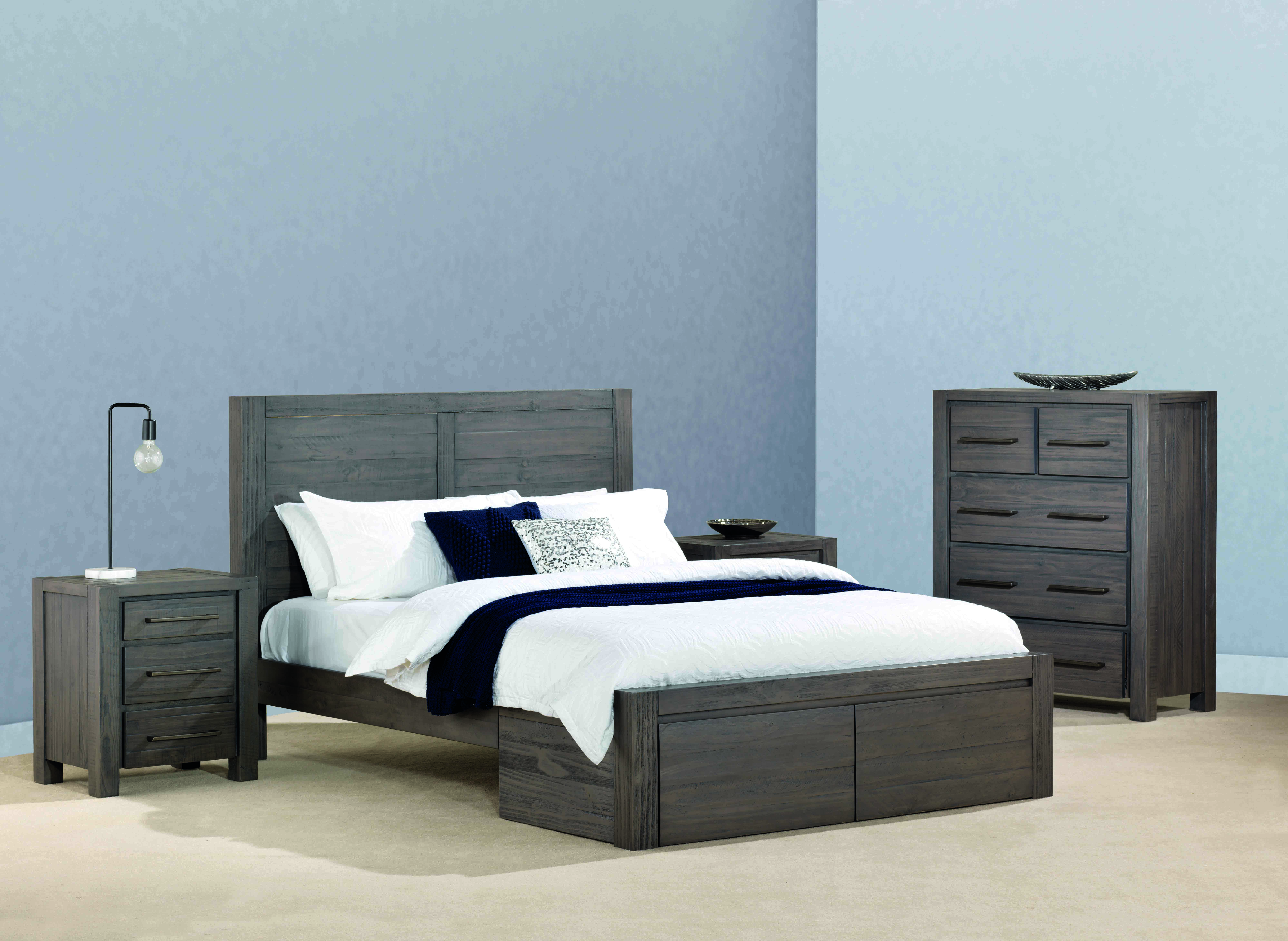 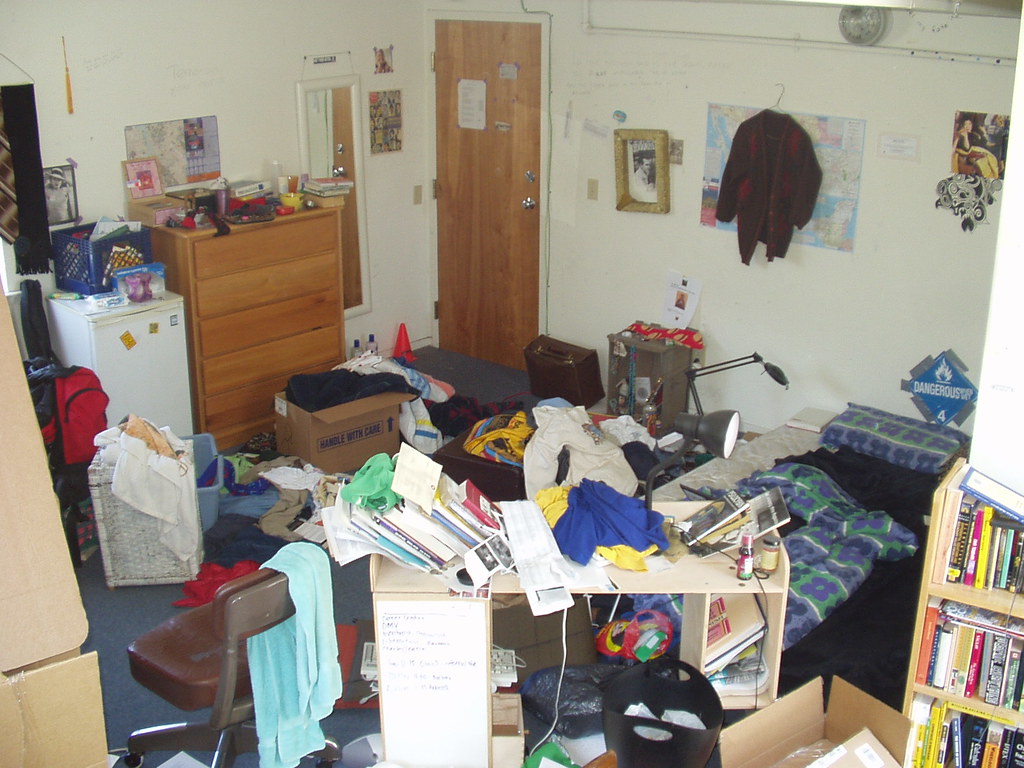 How to create the perfect sleep environment
Some ideas….
…But also:
Be a good sleep role model- as a family!
Educate your child about the importance of sleep
Stick to a “nightly wind-down” routine
Establish guidelines/boundaries around the use 
    of technology/social media
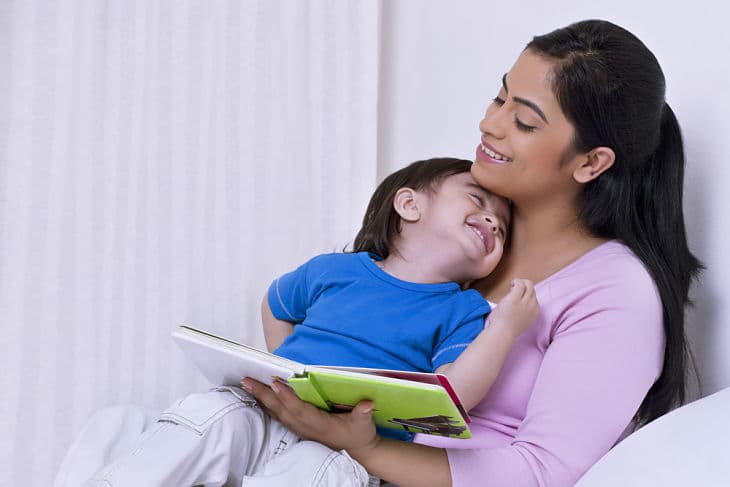 More recommendations for better sleep
1. avoid or reduce caffeine (last recommended intake around 2.00pm) as well as sugary/fizzy drinks
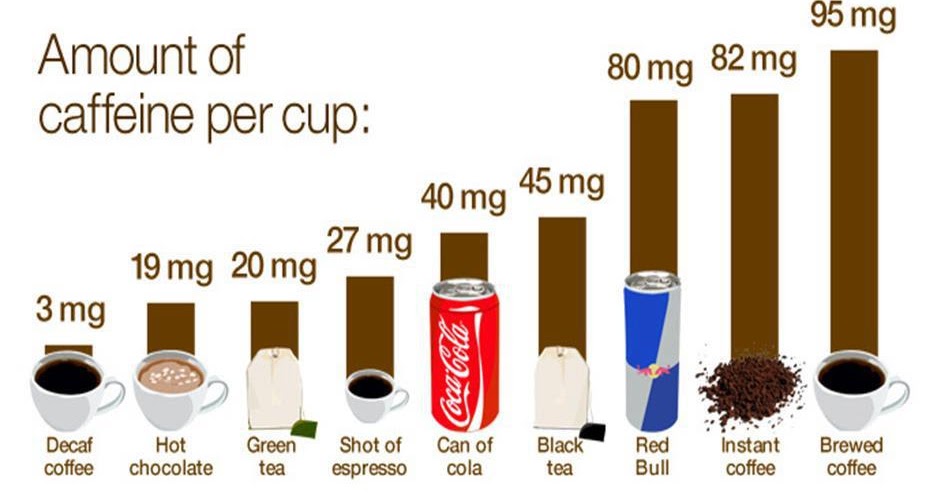 2. Ensure correct management of medical problems, long term and short term
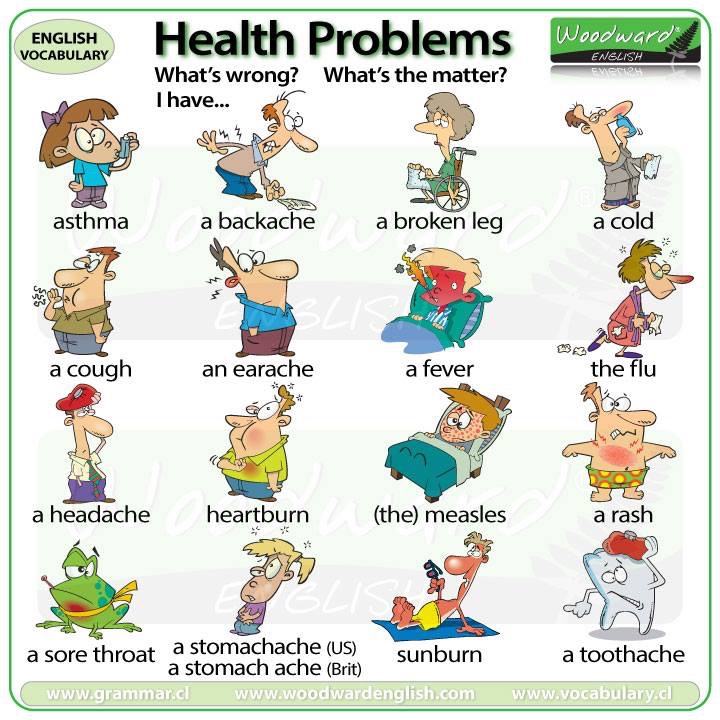 3. Ensure appropriate supper/tea
- ideally 2 to 3 hours before bed time, right portion!
       Did you know that some foods/drinks contain  or  
       encourage production of melatonin?
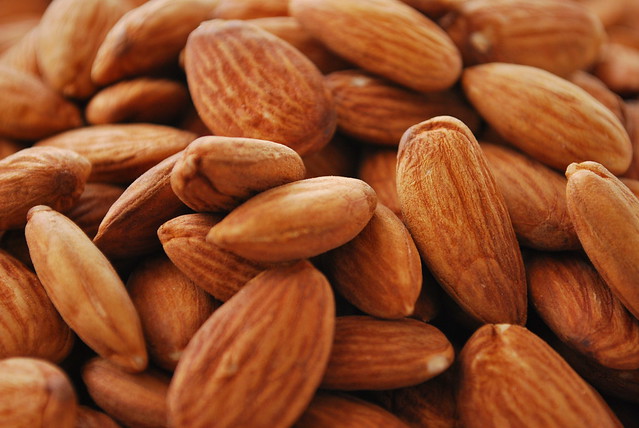 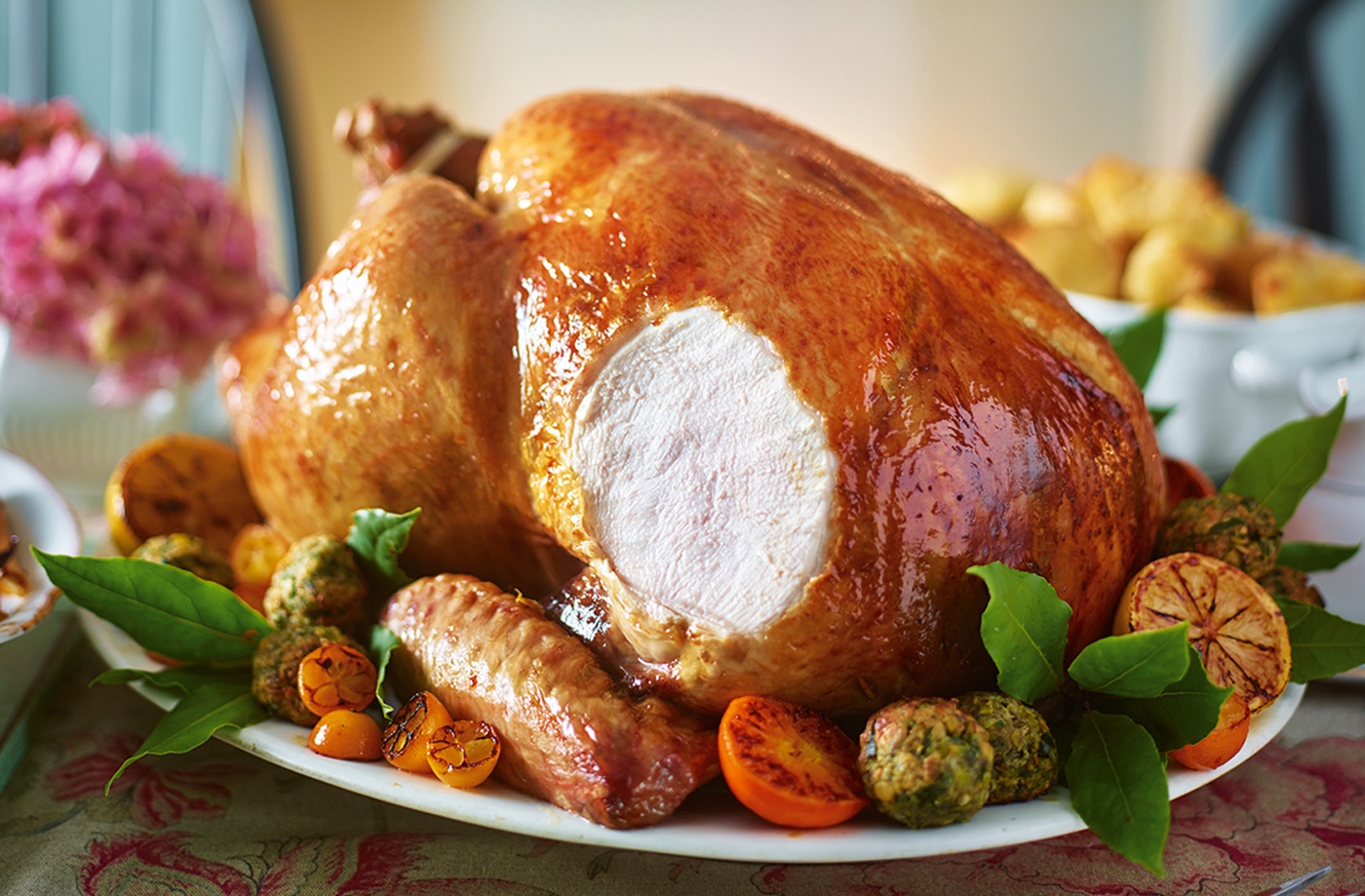 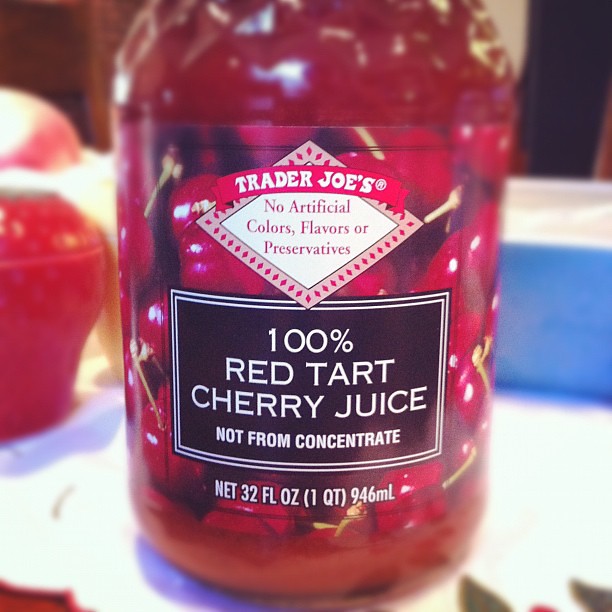 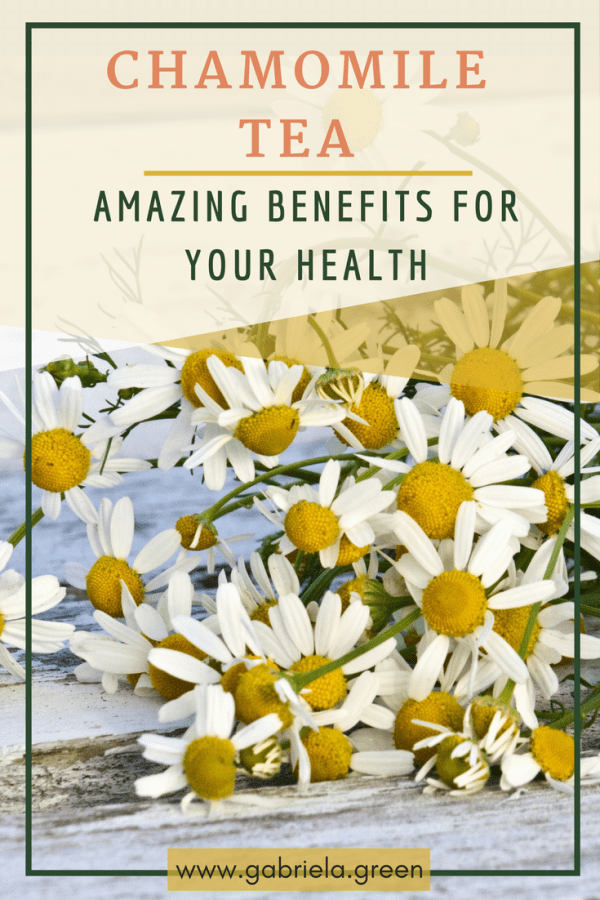 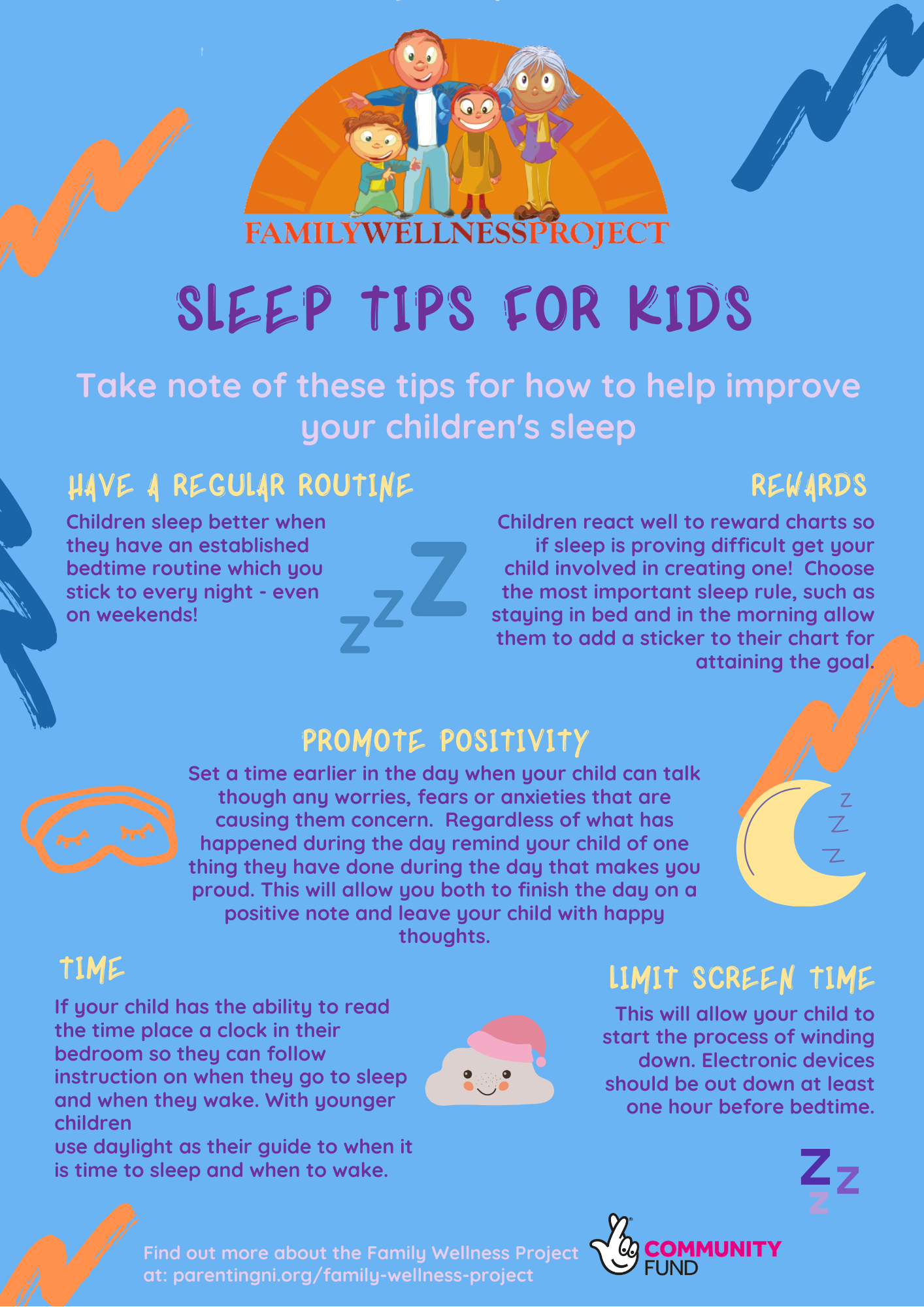 4. Follow a bedtime routine
Any questions or reflections?
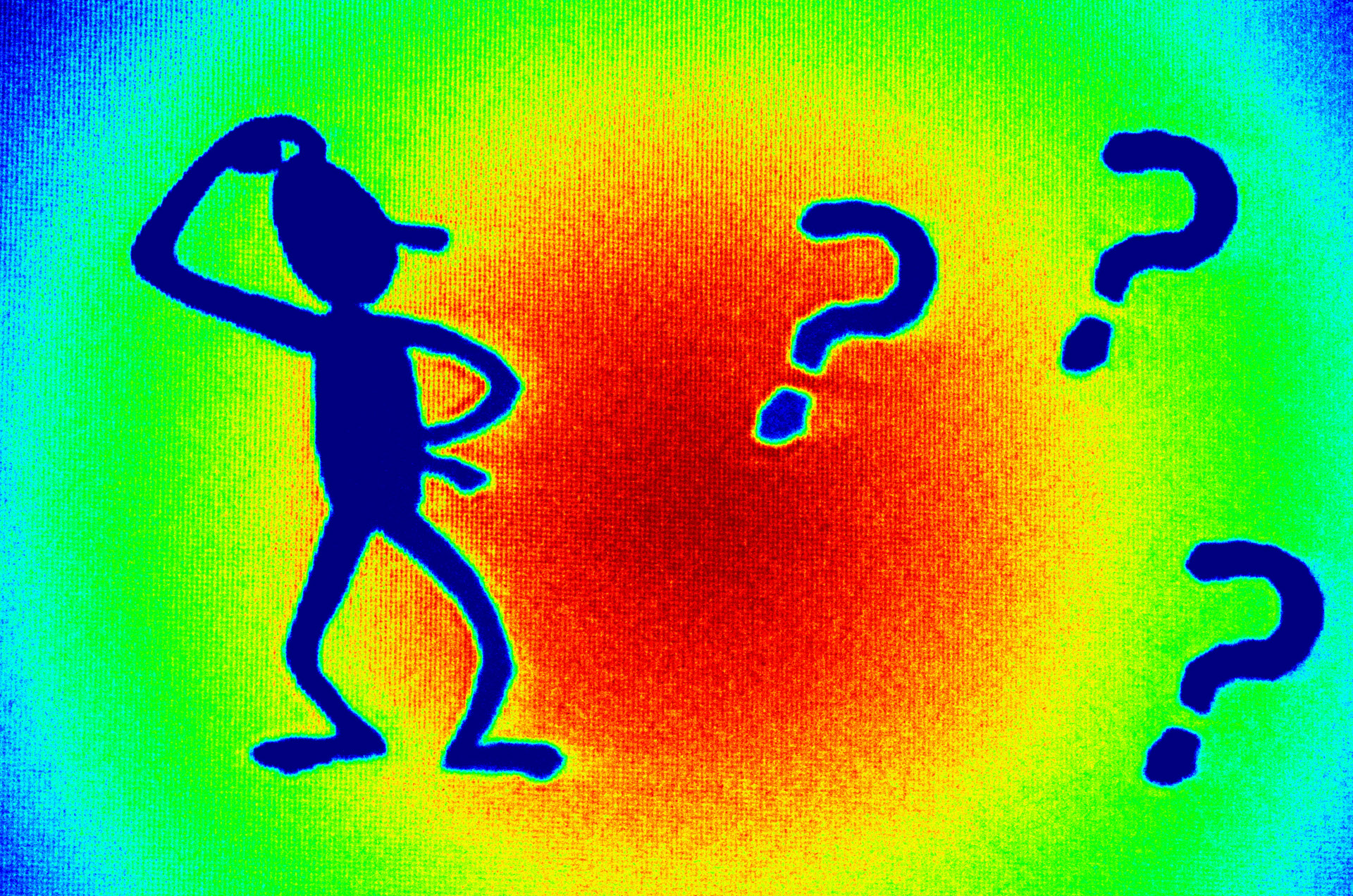 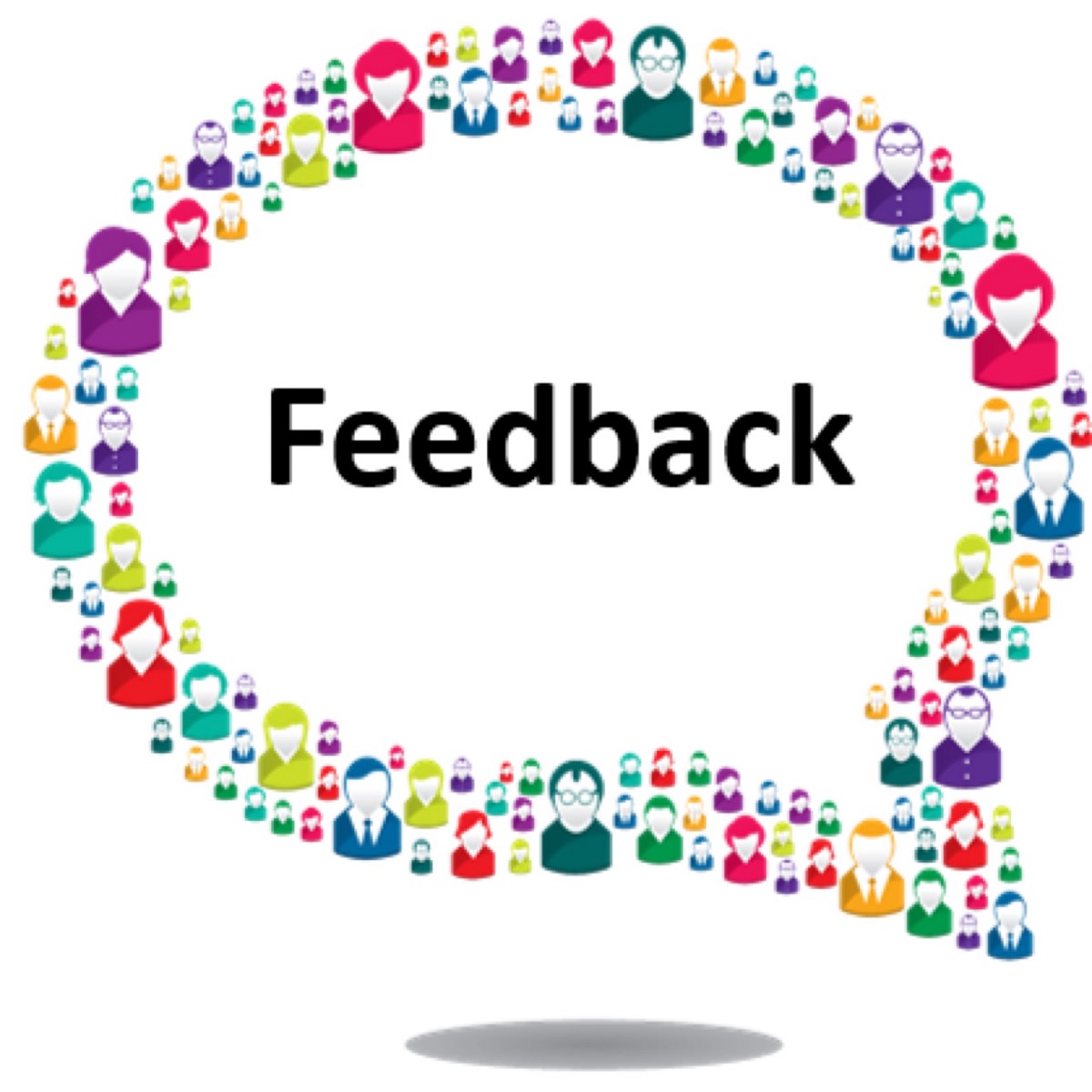 Please leave your  feedback on the form!

THANK YOU!      Please help yourself to leaflets
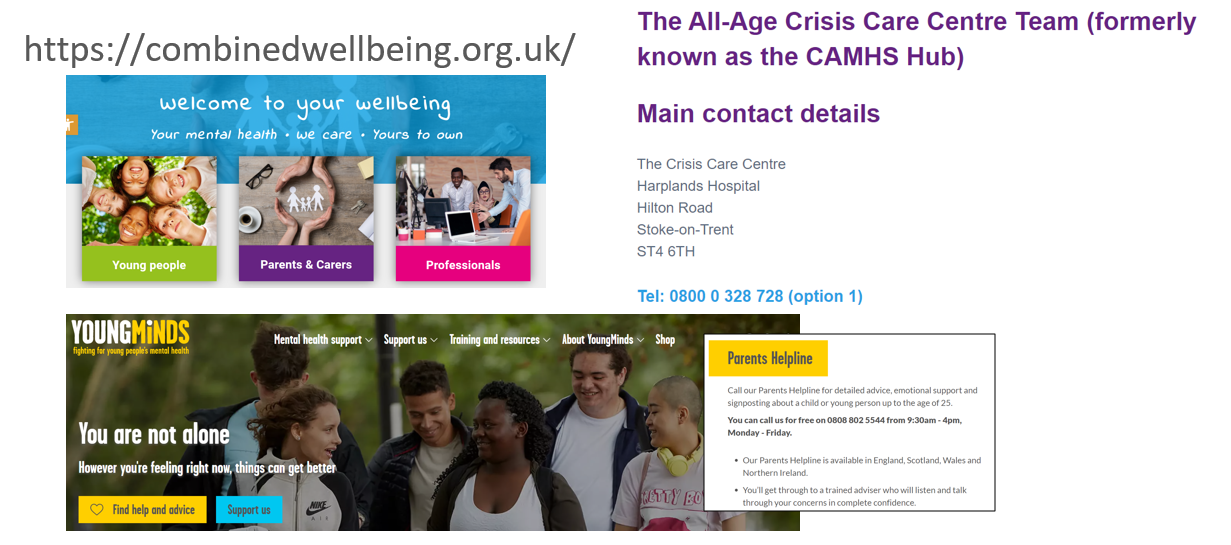 References:
Sleephealthfoundation.org.au
Guardian newspaper articles:
“Children's’ lack of sleep is a hidden health crisis”(30.09.2018)
“Sharp rise in hospital admissions for children with sleep disorders (06.03.2020)
Healthline.com
www.sleepfoundation.org: Obesity and 
    sleep,20.11.2020
    The Sleepcharity.org.uk